Физическое, познавательное и художественно-эстетическое развитиеот 3 до 4 лет
наш опыт (семья Галкиных)
ФИЗИЧЕСКОЕ  РАЗВИТИЕ
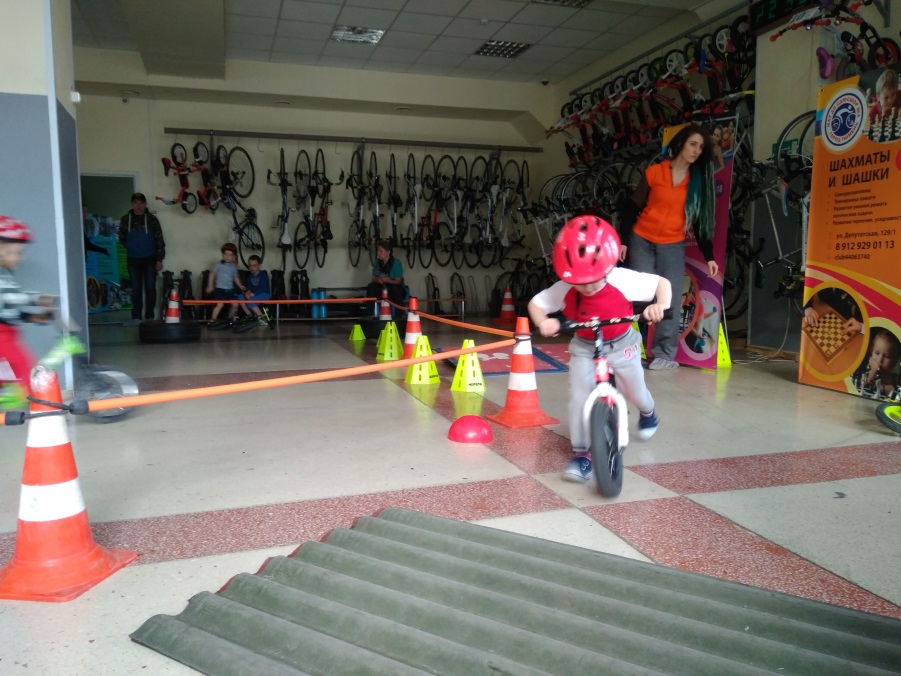 секция беговелов и велоспорта на базе ДЮСШ № 4
Занятие беговелом прежде всего призвано научить ребенка держать баланс. 
На занятиях детей стремятся обучить езде с различными препятствиями, некоторым трюкам (встать на подножку, встать на сидение, положить ноги на руль и т.д.).
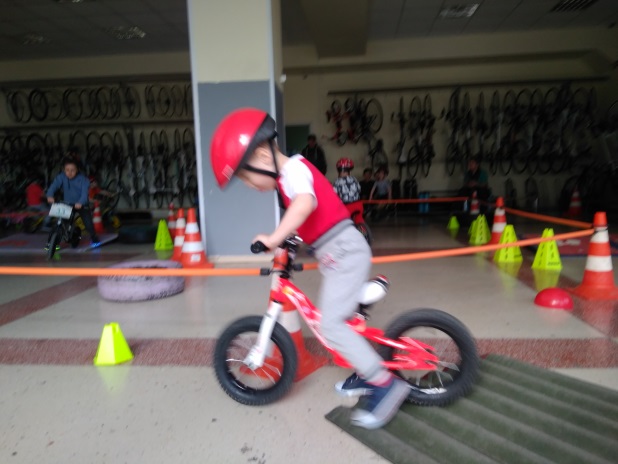 [Speaker Notes: Занятие беговелом прежде всего призвано научить ребенка держать баланс. На занятиях детей стремятся обучить езде с различными препятствиями, трюкам (встать на подножку, встать на сидение, положить ноги на руль и т.д.). Достаточно регулярно проводятся соревнования, которые всегда являются праздничным действием.]
ФИЗИЧЕСКОЕ  РАЗВИТИЕ
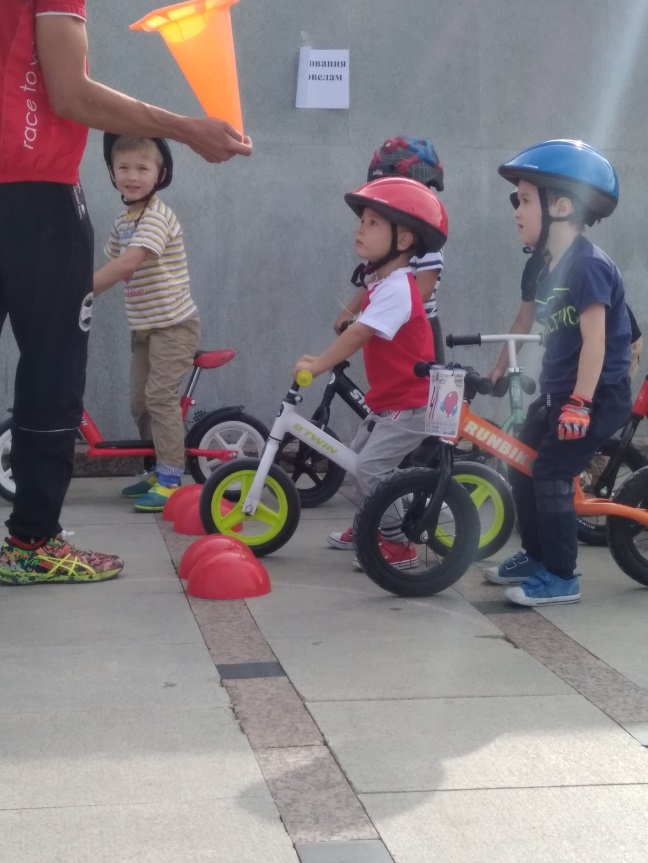 секция беговелов и велоспорта на базе ДЮСШ № 4
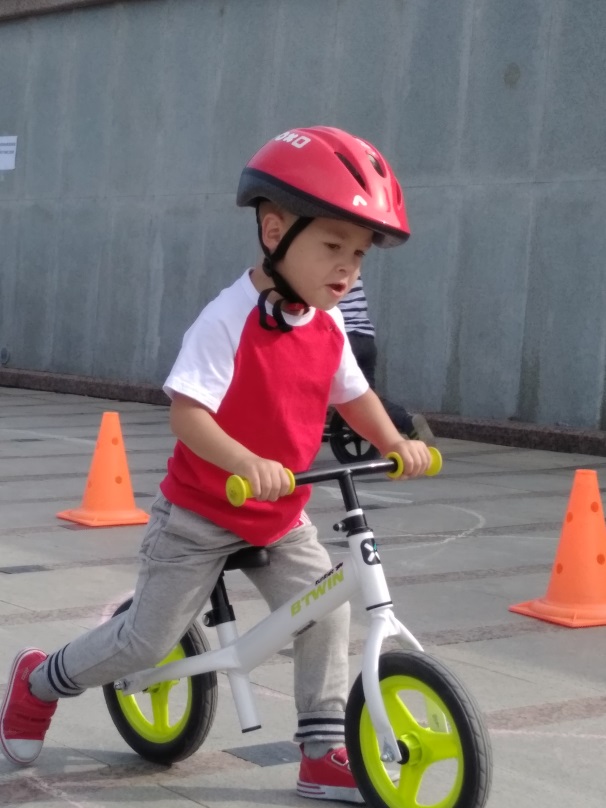 Занятие проходят как в зале так и на улице. 
Достаточно регулярно проводятся соревнования, которые всегда являются праздничным действием
[Speaker Notes: Занятие беговелом прежде всего призвано научить ребенка держать баланс. На занятиях детей стремятся обучить езде с различными препятствиями, трюкам (встать на подножку, встать на сидение, положить ноги на руль и т.д.). Достаточно регулярно проводятся соревнования, которые всегда являются праздничным действием.]
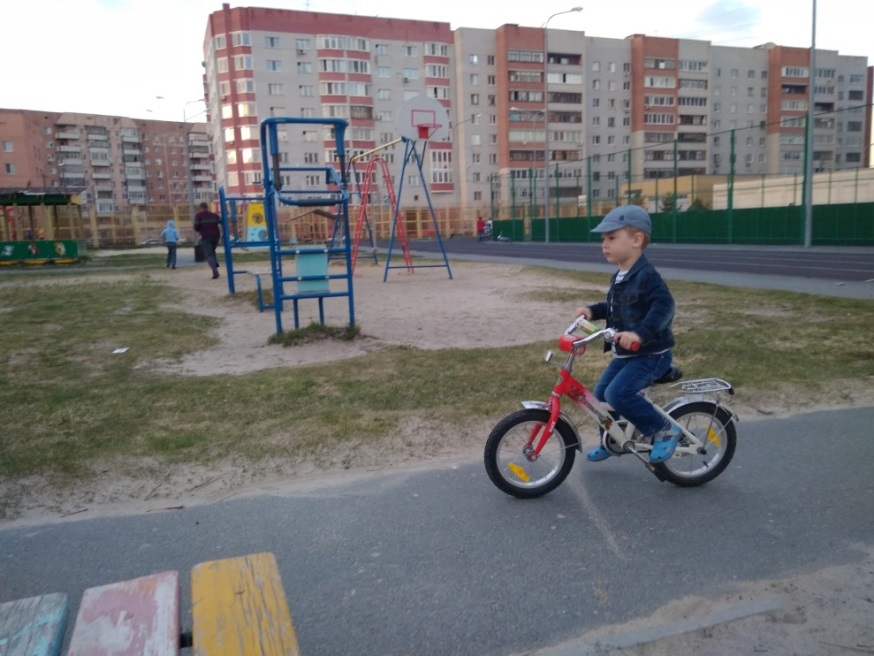 ФИЗИЧЕСКОЕ  РАЗВИТИЕ
секция беговелов и велоспорта на базе ДЮСШ № 4
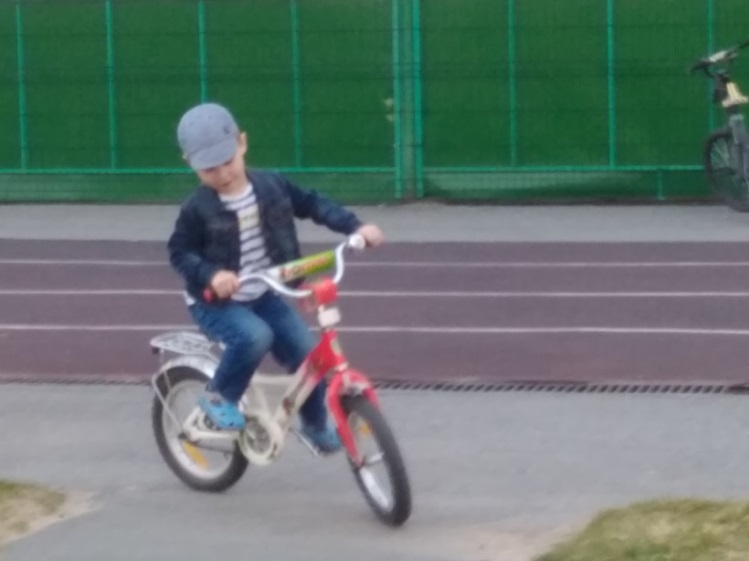 не было самоцелью, но как видимый результат:
этой весной Ярослав катается на двухколесном велосипеде
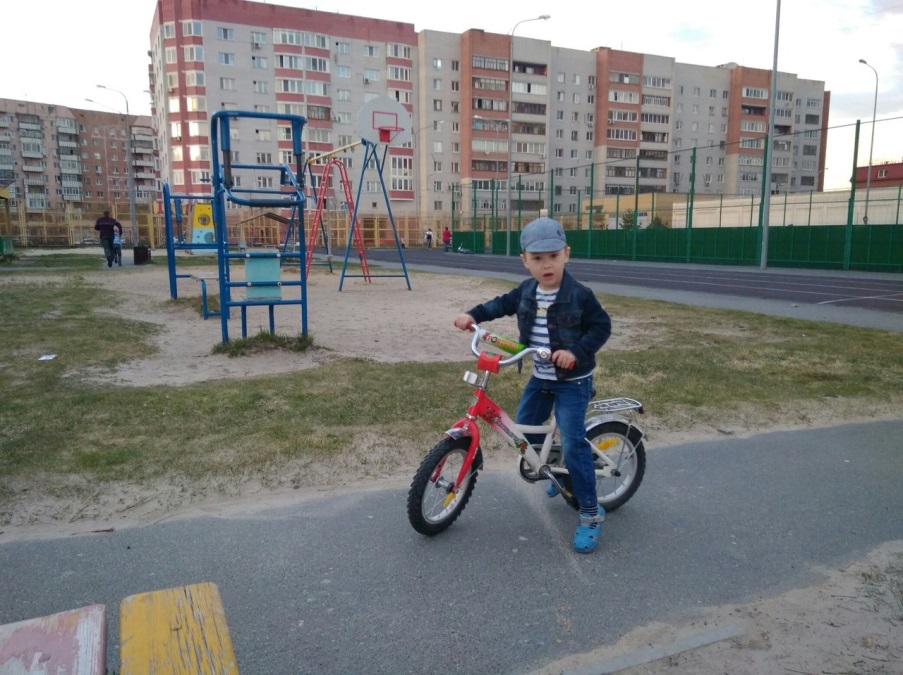 ФИЗИЧЕСКОЕ  РАЗВИТИЕ
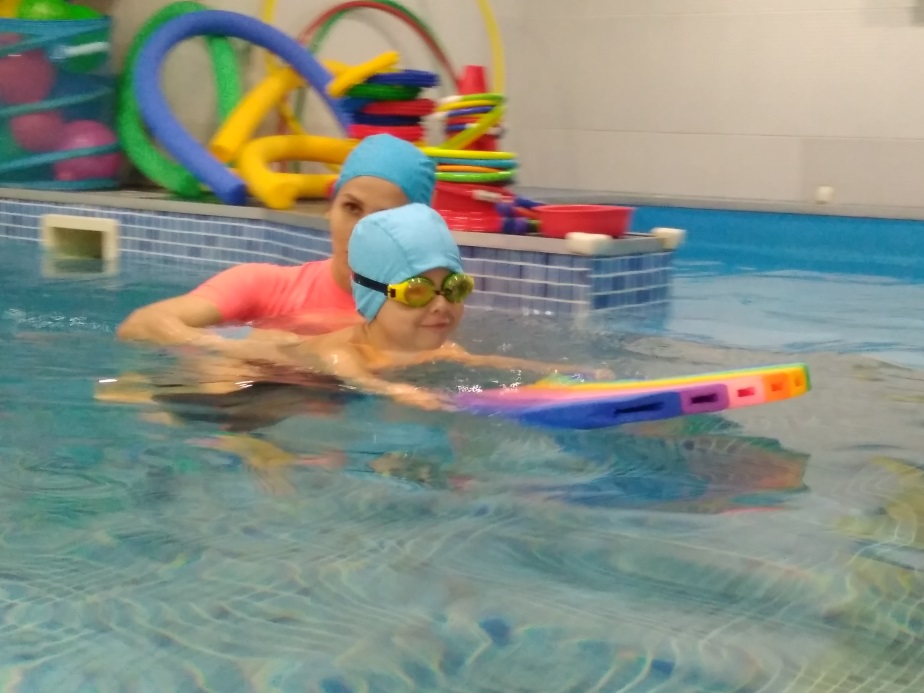 Центр раннего плавания ЖЕМЧУЖИНКА
Пользу занятий на воде невозможно переоценить.
Занятия проходят в группах по 4 человека. Родители могут наблюдать за процессом по телевизору в зоне ожидания.
В игровой форме детей учат держаться на воде, плавать, нырять.
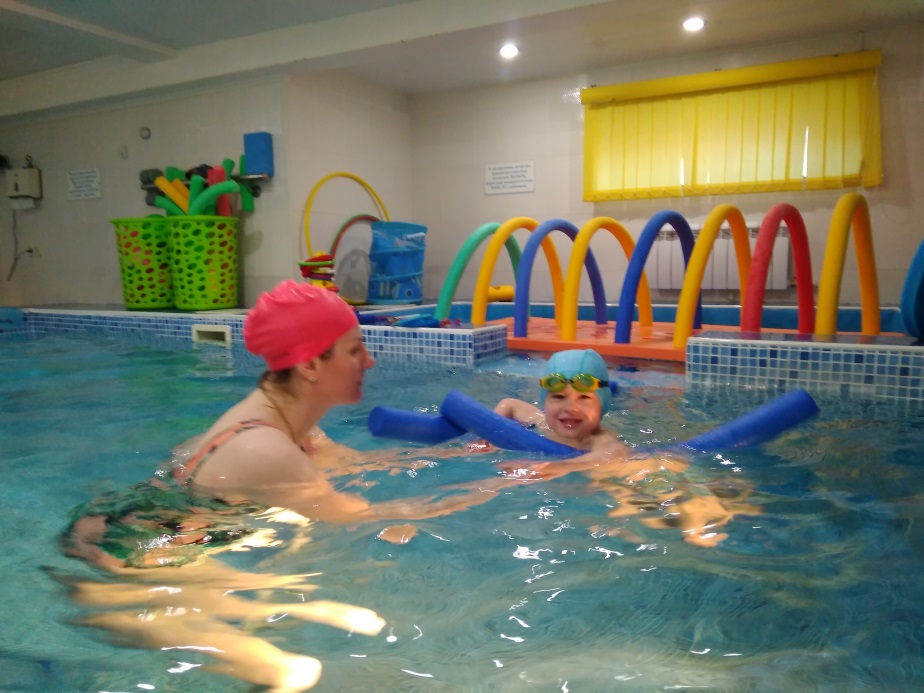 [Speaker Notes: Ползу]
ФИЗИЧЕСКОЕ  РАЗВИТИЕ
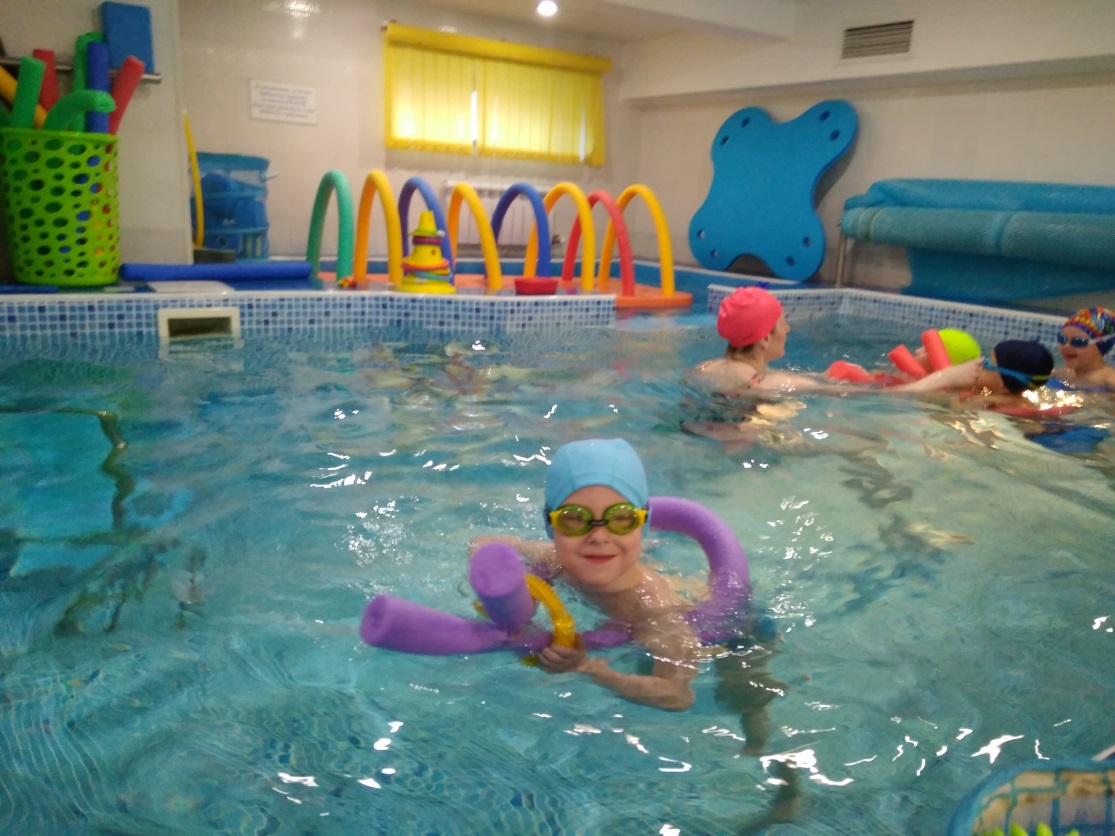 Центр раннего плавания ЖЕМЧУЖИНКА
как результат:
Ярослав совершенно не боится воды. В бассейне чувствует себя настолько свободно, что иногда становиться страшно.
Однако, по личному опыту и из
рассказов других родителей, не стоит ожидать в этом возрасте такого же поведения на открытой воде, в частности на море. Открытое водное пространство, волны вызывают опасение многих малышей знакомых с водой по посещениям бассейна.
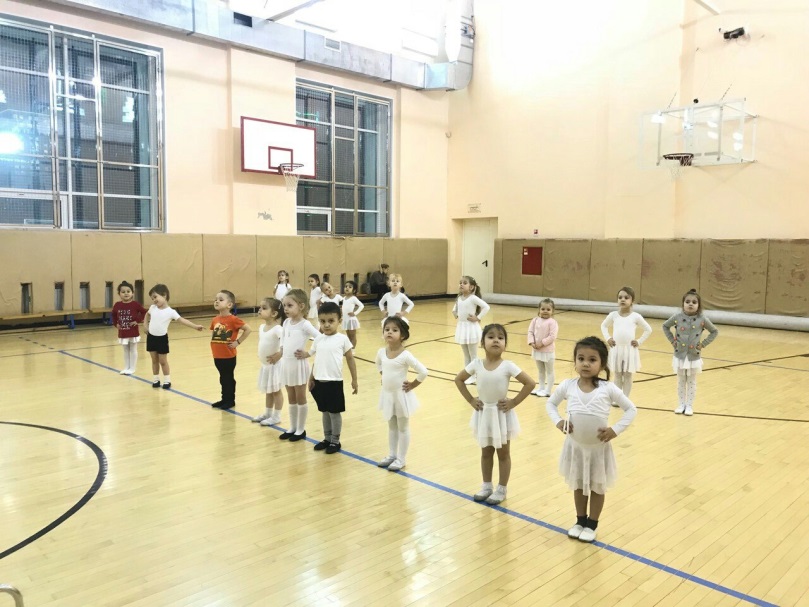 ФИЗИЧЕСКОЕ  и ХУДОЖЕСТВЕННО-ЭСТЕТИЧЕСКОЕ РАЗВИТИЕ
Отделение спортивного бального танца на базе ДЮСШ «Прибой»
Находится на стыке физического и художественно-эстетического воспитания.
Здесь мы встретили строго и горячо любимого педагога.
В столь юном возрасте воспитанники этого отделения уже принимали участие в соревнованиях и выходили на паркет наравне со взрослыми.
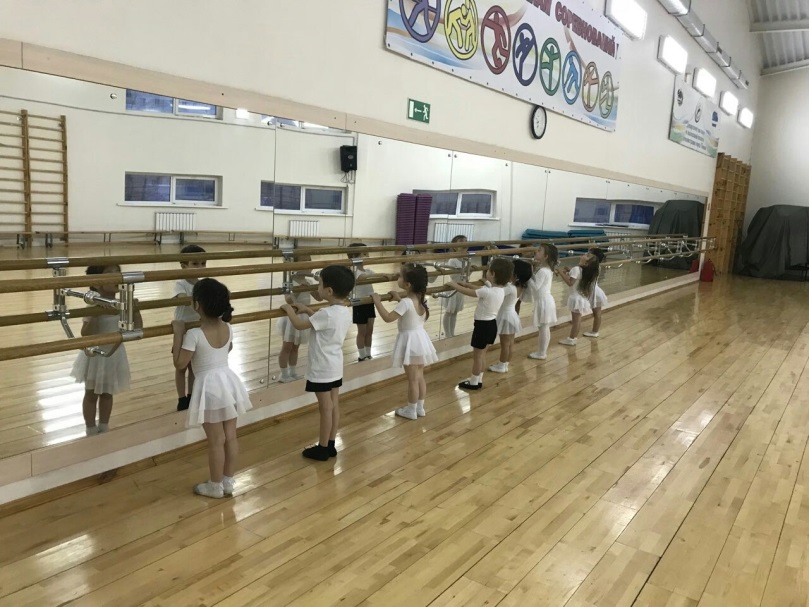 ФИЗИЧЕСКОЕ  и ХУДОЖЕСТВЕННО-ЭСТЕТИЧЕСКОЕ РАЗВИТИЕ
Отделение спортивного бального танца на базе ДЮСШ «Прибой»
как результат:
более четкое ориентирование Ярославом своего тела в пространстве считаю заслугой в большей мере именно этой секции
ПОЗНАВАТЕЛЬНОЕ РАЗВИТИЕ
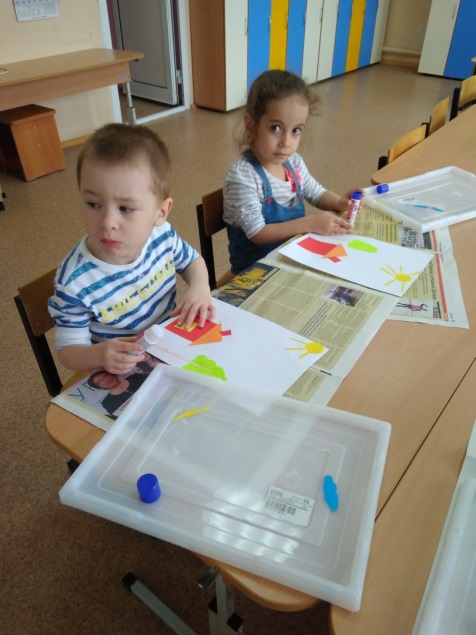 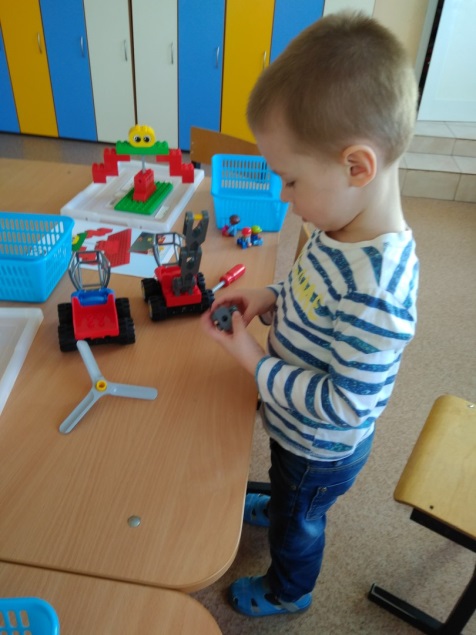 Секция легоконструирование
ЦДО «Контакт»
Занятие на данный момент проходит в группе из 3-х человек.
Конструирование и моделирование понимается в широком смысле, поэтому занятия не ограничиваются одним конструктором ЛЕГО. Занятия могут включать работу с бумагой, тестом.
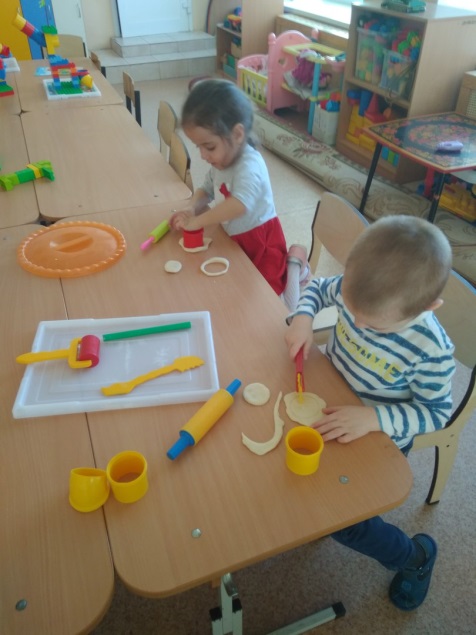 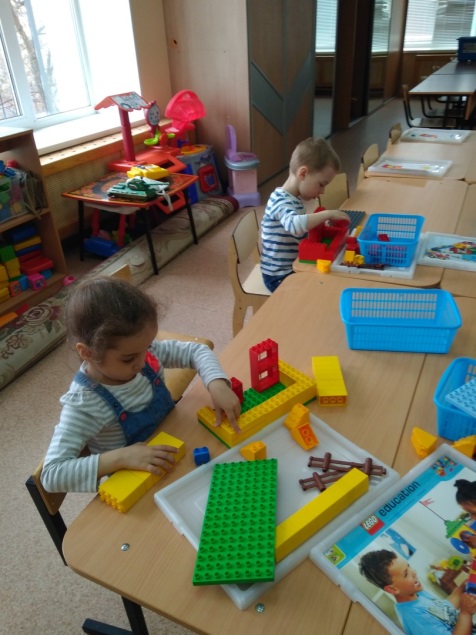 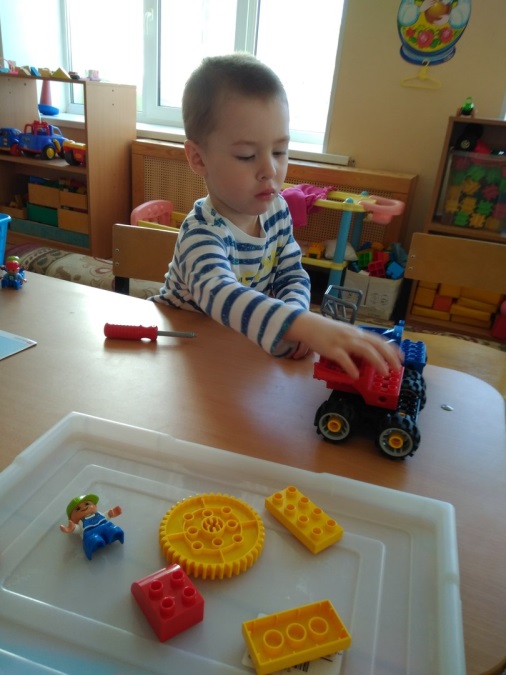 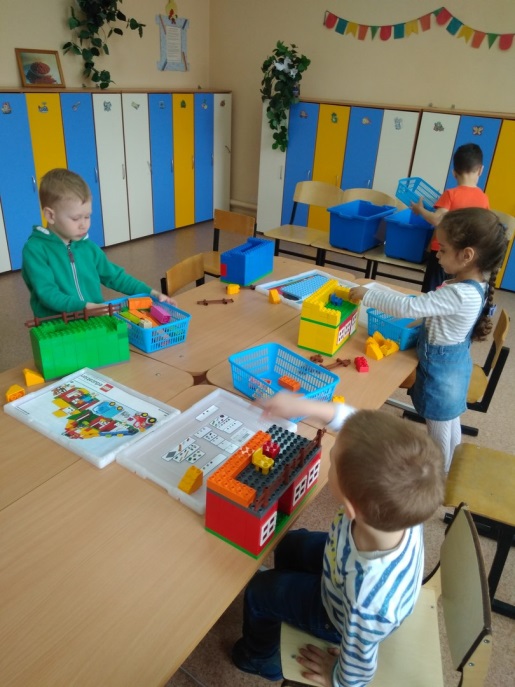 ПОЗНАВАТЕЛЬНОЕ РАЗВИТИЕ
Секция легоконструирование
ЦДО «Контакт»
Выбирая эту секцию нужно учитывать, что по мнению специалистов, легоконструирование в полном смысле этого может преподаваться детям не ранее пяти лет.
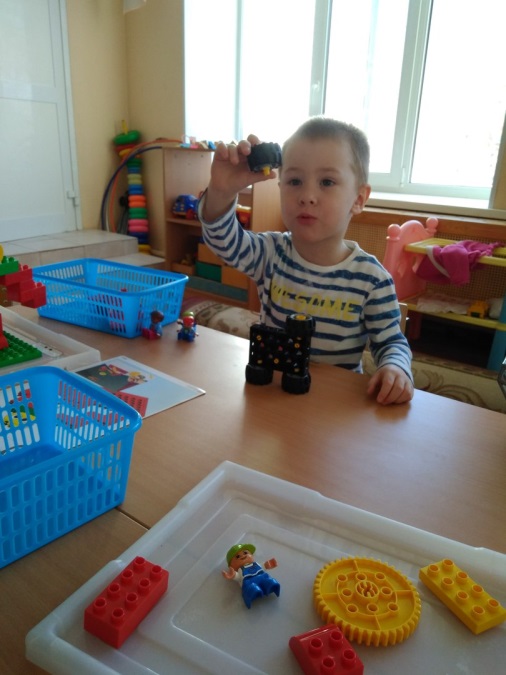 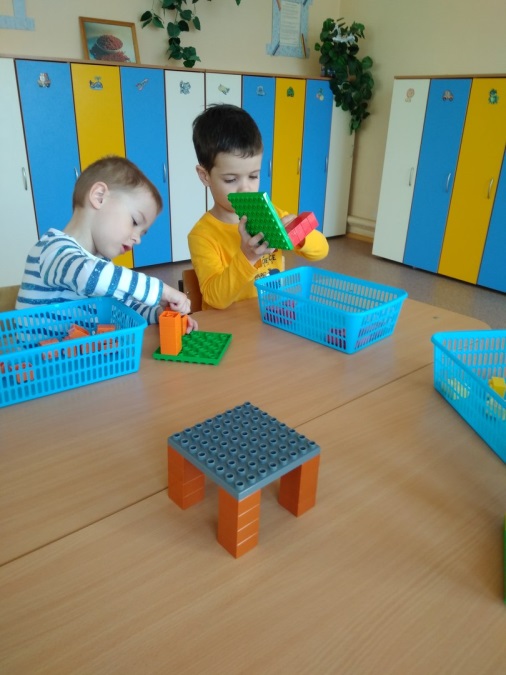 ПОЗНАВАТЕЛЬНОЕ РАЗВИТИЕ
Секция легоконструирование
ЦДО «Контакт»
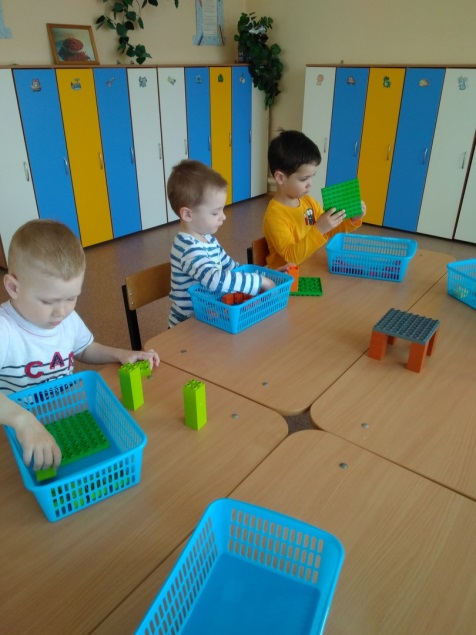 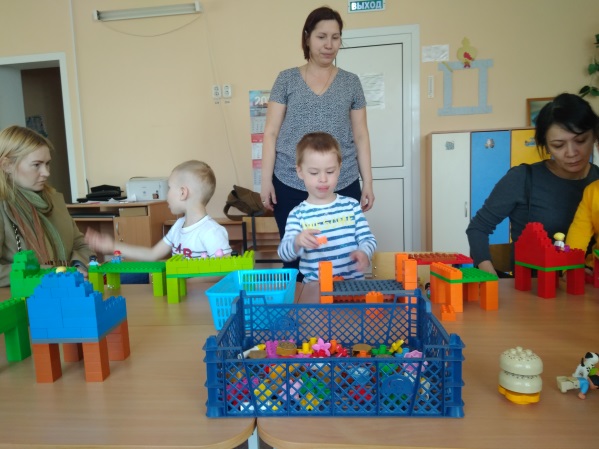 ожидаемый результат:
развитие прежде всего творческих навыков
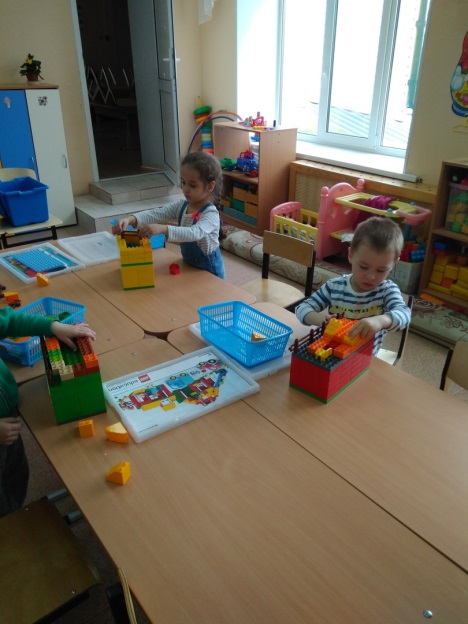 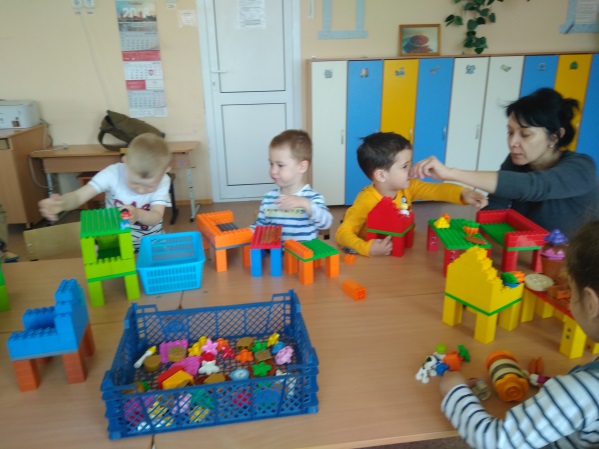 ЭСТЕТИЧЕСКОЕ ВОСПИТАНИЕ
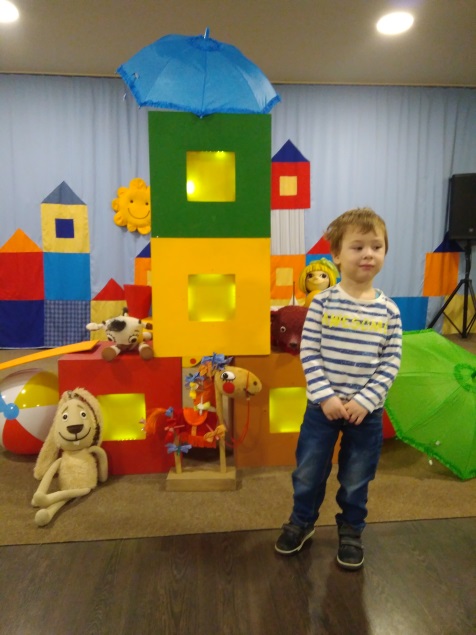 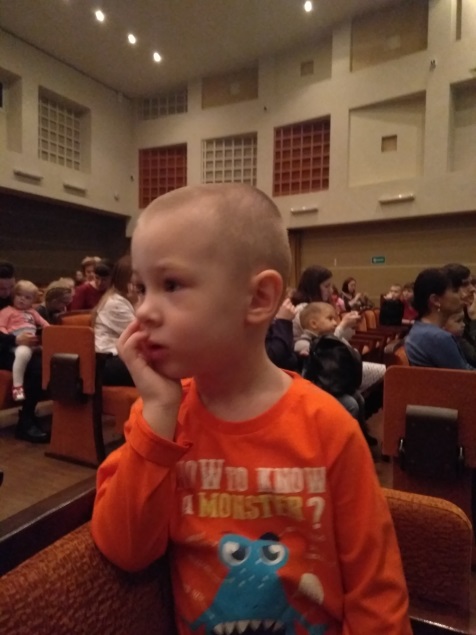 Тюменский театр кукол и масок

Молодежный театр имени 
В. С. Загоруйко «Ангажемент»
Очень рекомендую для детей нашего возраста репертуар малого зала, так называемый «театр на подушках». Особенно для тех кто только знакомится с театром. Небольшой помещение, малое количество зрителей, представление часто имеют интерактивные элементы.
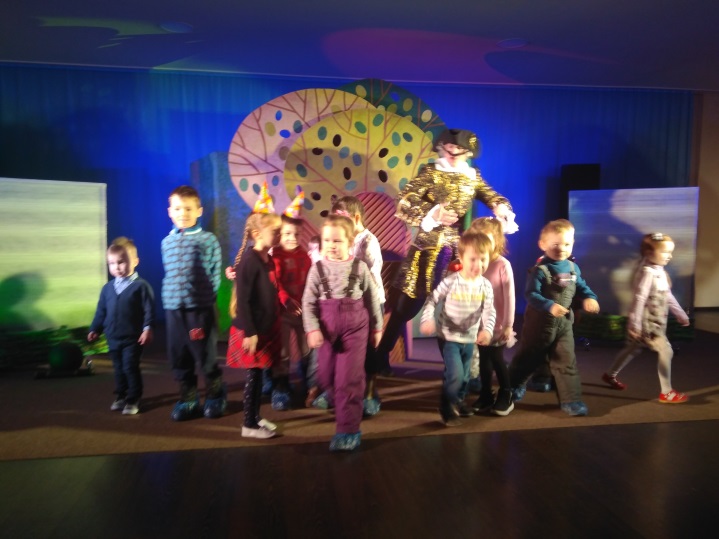 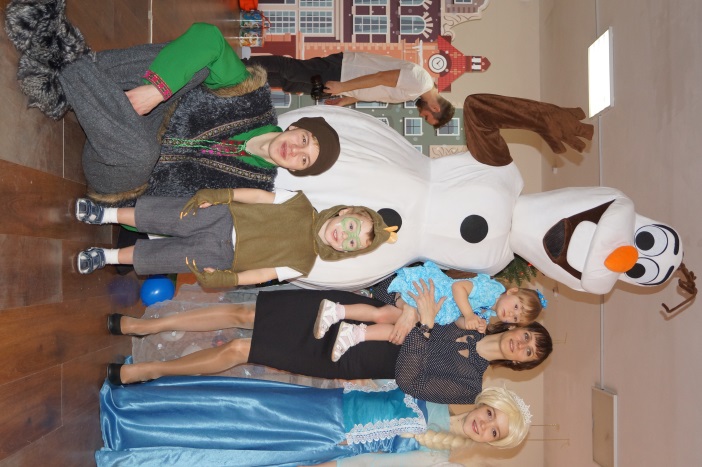 спасибо за внимание